GOUD ONDERWIJS
Kenniskring Zuid GOAB
26 juni 2023
[Speaker Notes: GOUD komt voort uit de gedachtegoed van de de Uncommonschools in Amerika. De CED groep heeft rond 2010 TLAC naar Nederland gehaald, maar na meerdere bezoeken bedacht: Het is niet alleen TLAC, maar het gehele onderwijs op deze scholen dat zorgt dat scholen met een populatie met een lage sociaal- economische status  zeer hoog scoren op de Statet toetsen.]
Start
3 Rotterdamse schoolbesturen
7 Rotterdamse scholen
De gemeente Rotterdam die er in geloofde en investeerde
GKA / OCW die ook hun support liet blijken
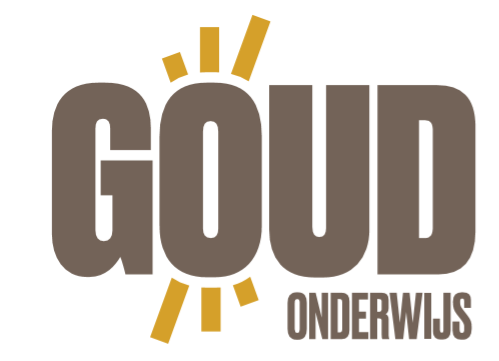 Visie Goud Onderwijs
Goud Onderwijs heeft als belangrijkste drijfveer ervoor te zorgen dat alle kinderen, ongeacht hun achtergrond, kunnen profiteren van het beste onderwijs, op weg naar een goede toekomst. 
Wij organiseren scholen die daarin succesvol zijn. Met z’n allen dichten we de prestatiekloof.
14-7-2023
Teambijeenkomst Goud
[Speaker Notes: Dit is de visie van GOUD onderwijs bij de start in 2021. Hier staan we nog steeds volledig achter, maar: GOUD onderwijs is ook een onderwijsverbeterprogramma die ook voor scholen geschikt is waar die kloof minder groot is]
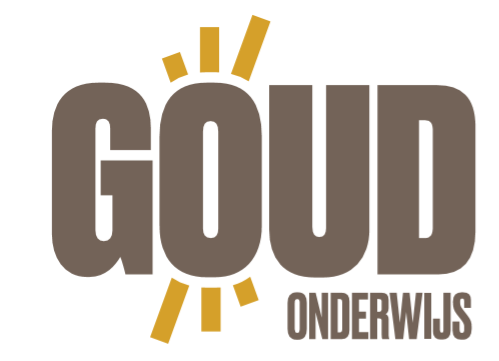 Wij leggen de lat hoog!
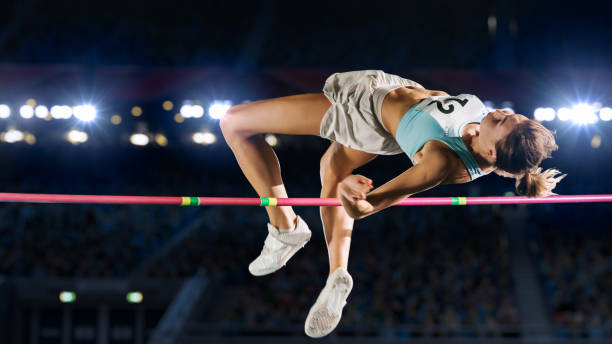 14-7-2023
Teambijeenkomst Goud
[Speaker Notes: Op GOUD scholen wordt niet gezegd: Dat kunnen onze kinderen niet. Wij gaan zorgen dat onze kinderen het ook halen. Alles vanuit het positieve]
GOUD ONDERWIJS
Gebaseerd op Uncommonschool
Vergroten kansengelijkheid
 Onderwijsverbetertraject
 Samen bouwen aan goed onderwijs
 Hoge verwachting van leerlingen
 Focus op rekenen, taal, lezen en burgerschap
 Rust en duidelijkheid
 Stimulerende leeromgeving: Leren is Leuk!
 Gerichte professionalisering van leerkrachten
 Werkplezier
 Leerlingen die het beste uit zichzelf halen
[Speaker Notes: Dit zijn de uitgangspunten van GOUD onderwijs. Veel punten komen overeen met het gemeentelijk beleid (Lokaal Educatieve Agenda = LEA) /Staat van het onderwijs: Basisvaardigheden, Het streven is iedere kind van school te laten gaan met 1S/2F, laaggeletterdheid tegengaan.]
Drie succesfactoren
[Speaker Notes: Met de decaan hopen we een preventief effect te hebben die ook gunstig werkt voor de druk op jeugdzorg]
Stand van zaken
Pilotscholen nu 2,5 jaar bezig
Positieve leerwinst opbrengst met name op rekenen en begrijpend lezen
4 v/d 6 scholen eindtoets op of boven landelijk niveau
5 nieuwe scholen die gaan starten, waarvan 1 ZML!
EUR onderzoekt effect GOUD Onderwijs
Gemeente actief betrekken bij GOUD Onderwijs
Meer informatie
* site CED groep
* Instagram: